Занятие «Поезда» 
для подготовительной группы
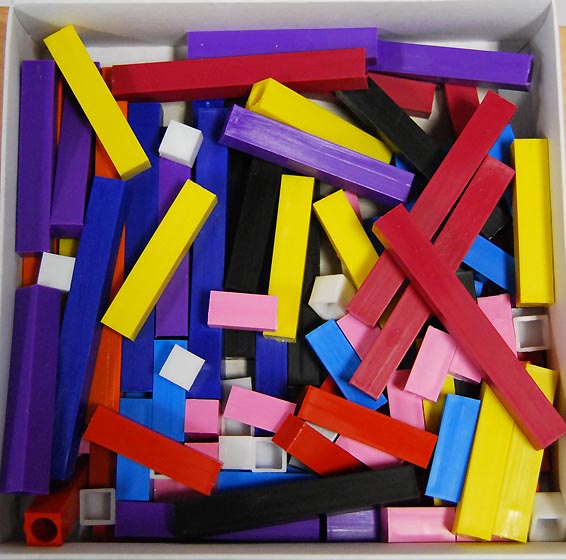 Цель. Упражнять детей в количественном и порядковом счете, пространственной ориентировке, упорядочении палочек по длине.
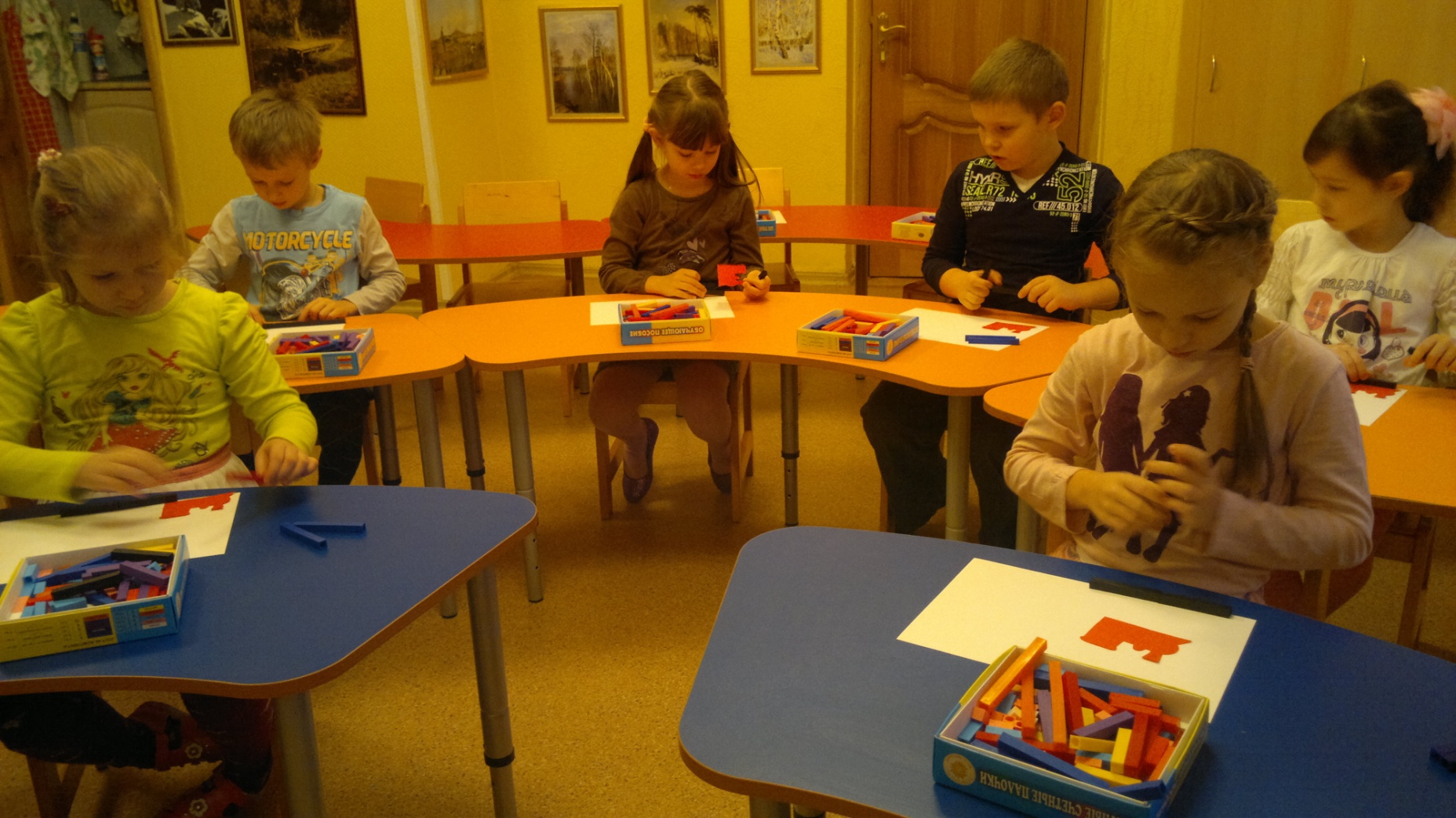 Материал: 
набор палочек Кюизенера на каждого ребенка , рабочее поле – лист А4, картонный паровозик.
Ход образовательной деятельности— Ребята, вы любите путешествовать? (Ответы.) Тогда угадайте, на чем мы отправимся в путешествие сегодня: В поле лестница лежит, Дом по лестнице бежит.         (Поезд)Как вы догадались, что это поезд? (Ответы.) 

Вспомните: Как называется место, куда подходят поезда, чтобы люди сели в поезд?    (перрон)

Выложите перрон из трех черных палочек.
Вот и паровоз подошел (педагог раздает картонные паровозы), теперь нужно подать состав. 
-Может ли состав быть длиннее перрона (ответы), почему (ответы)Составьте поезд из палочек-вагонов, так чтобы он не выходил за край перрона
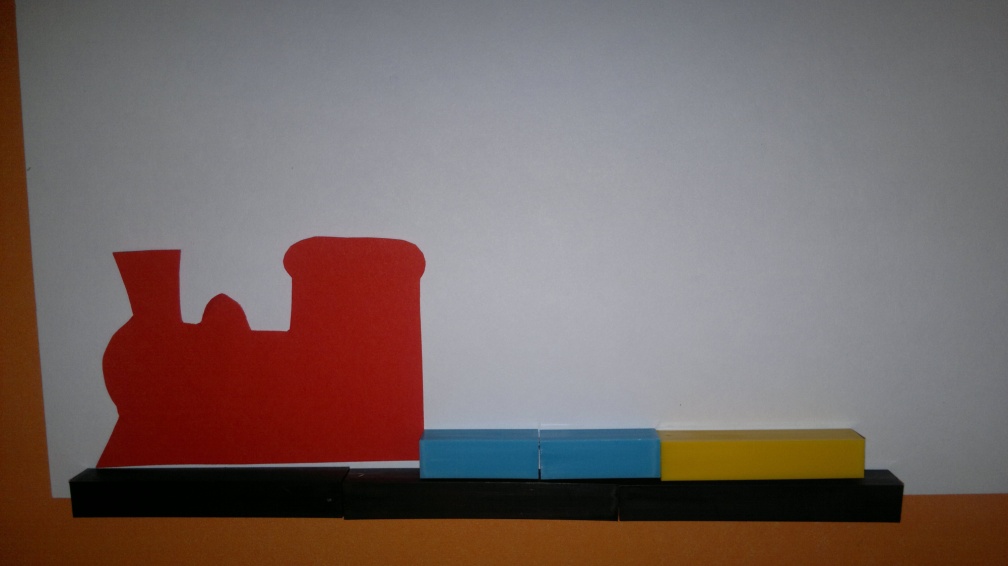 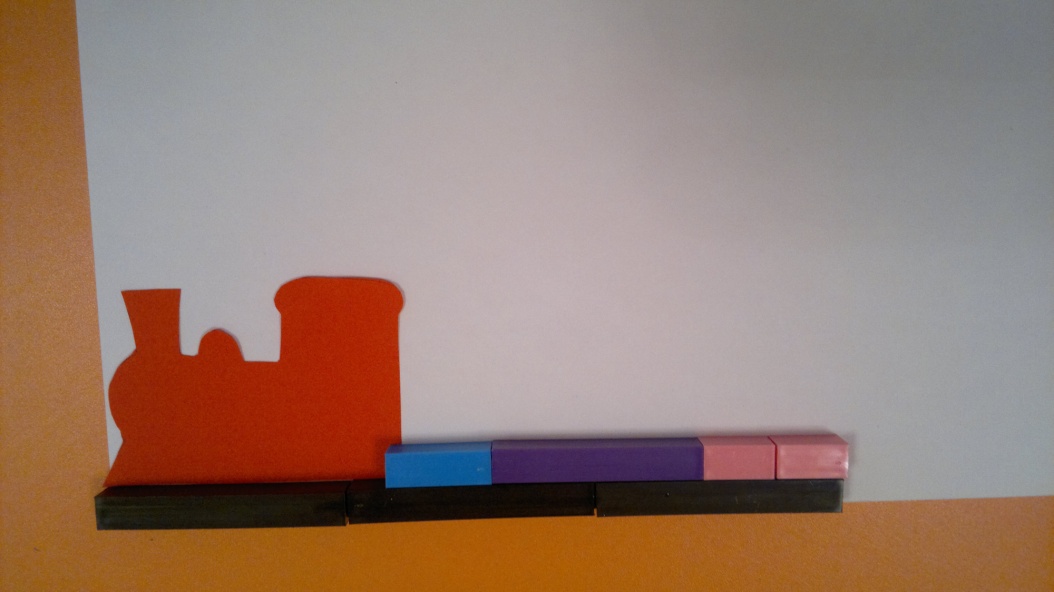 Посчитайте сколько вагонов у вас получилось?
 Кто запомнил у кого меньше (больше) всех вагонов?
 Кто запомнил у кого столько же вагонов как у вас?
 Почему на перроне одинаковой длины поместилось разное количество вагонов?
 Какого цвета первый (последний) вагон?

 Вагоны скольких цветов вы использовали?

 Сколько вагонов одного цвета?

 Какой по счету у тебя красный (голубой, розовый) вагон?
 Какими по счету у тебя розовые (голубые)вагоны?
 Перечислите по порядку цвета вагонов слева направо. А теперь наоборот — справа налево.
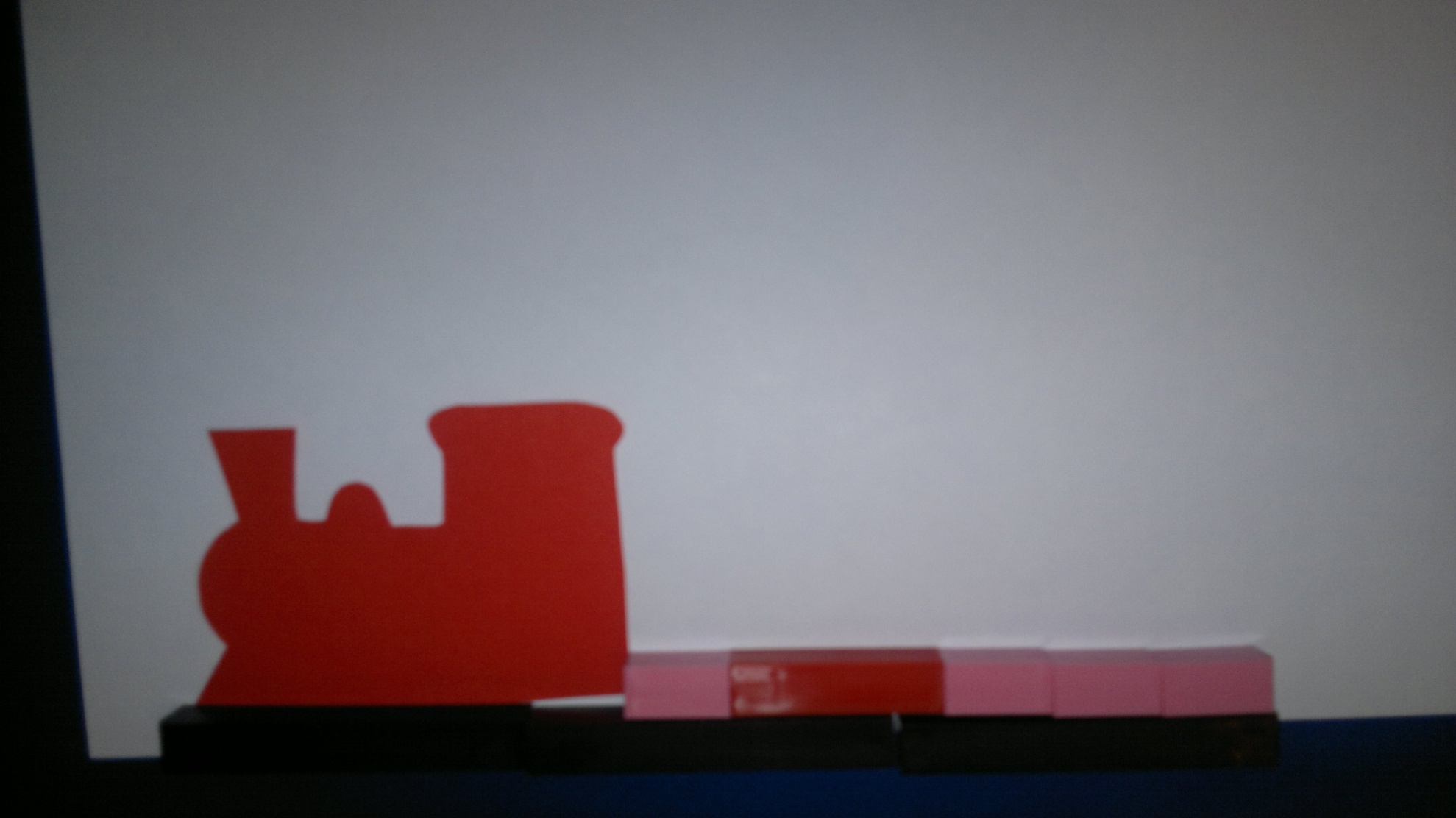 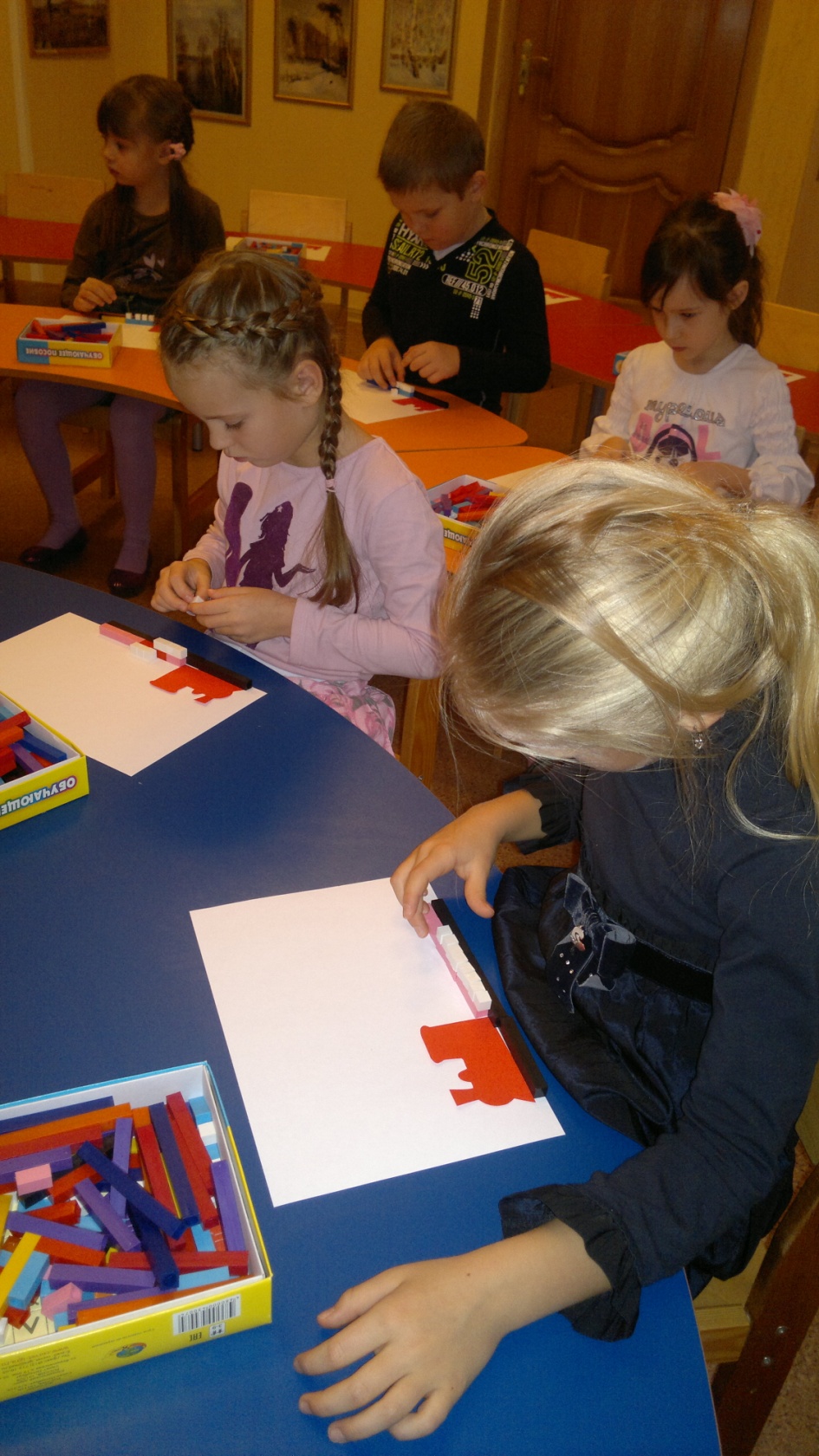 В нашем поезде едут пассажиры — вот они. (Показать белую палочку). 
 Сколько пассажиров в нашем поезде?
 Сколько пассажиров в первом вагоне?
 Во всех вагонах одинаковое количество пассажиров? Почему?
Хорошо прокатиться в пассажирском поезде, правда? Но ведь и товарные поезда есть, и они очень нужны. Составьте товарный поезд из палочек одного цвета 
 Сколько вагонов в поезде теперь?
 У кого меньше (больше) всех вагонов?
 Разложите груз (белые палочки)!
 Сколько груза везет поезд?
 Сколько у вас вагонов и сколько груза в каждом вагоне?
 У кого самый вместительный вагон?
 Как можно разложить 12 ящиков груза разными способами?

Педагог подводит итог: 12 ящиков можно разложить…чем длиннее вагон тем больше ящиков в него входит, а чем короче – тем меньше ящиков, и чем длиннее вагон, тем меньше вагонов в поезде и наоборот
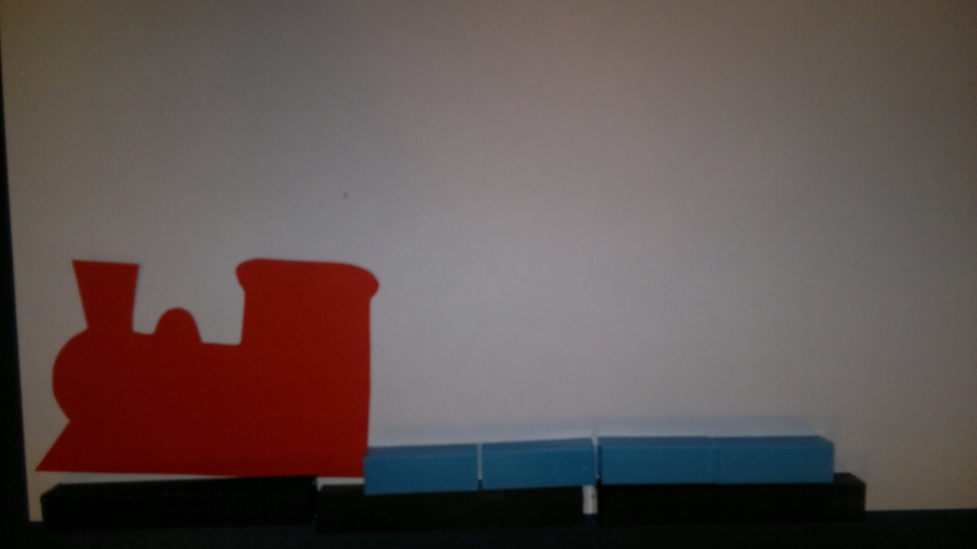 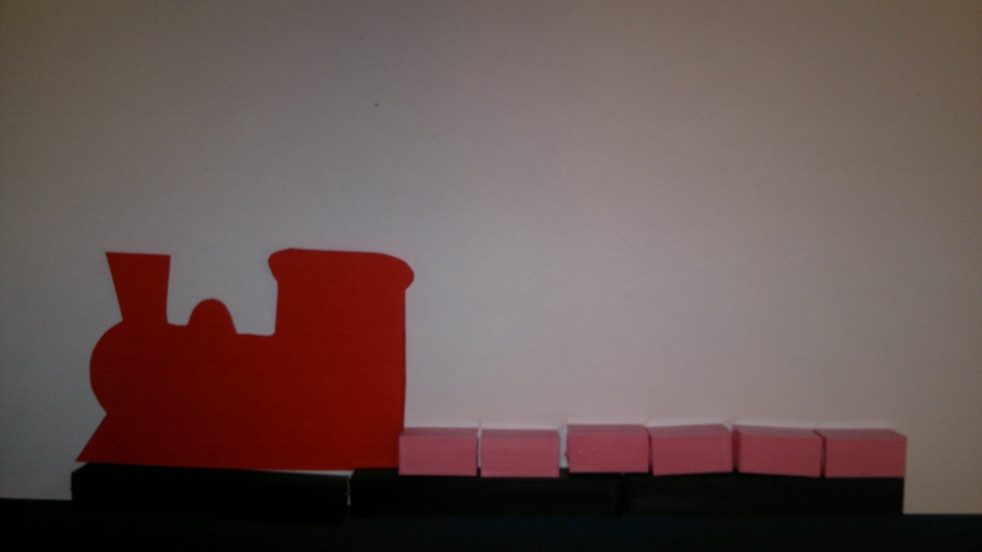 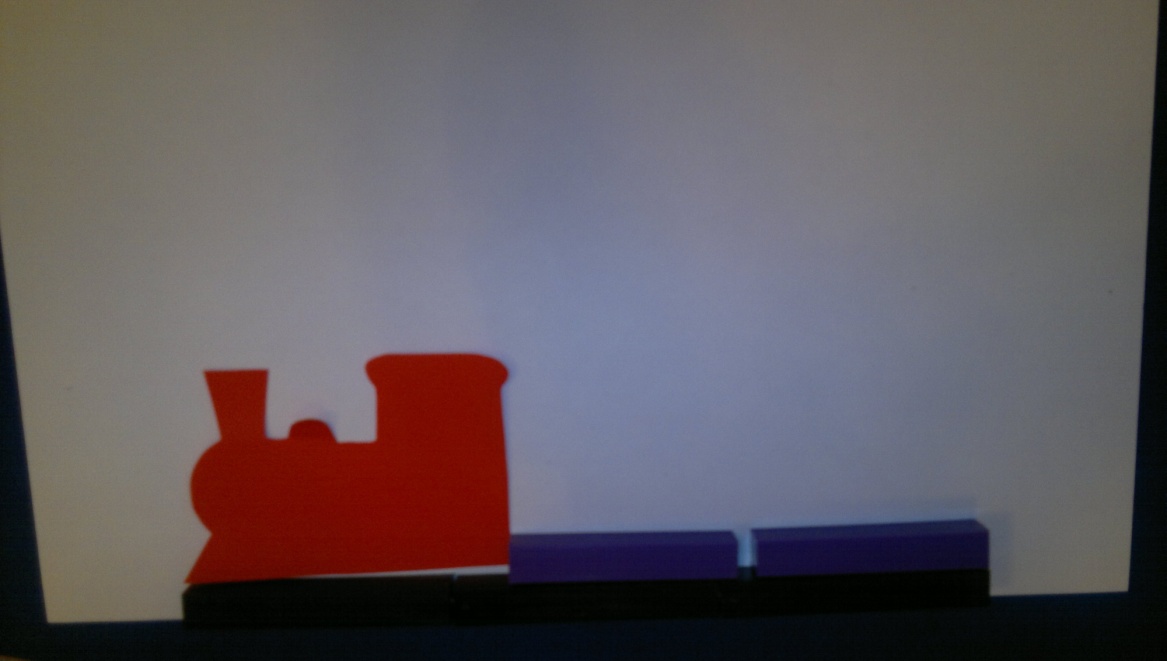 Наши поезда прибыли на вокзал по расписанию. А вот здания вокзала нет, его надо построить. (творческое задание) в конце проходит обсуждение построек.